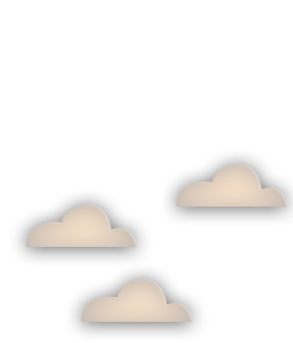 LOGO
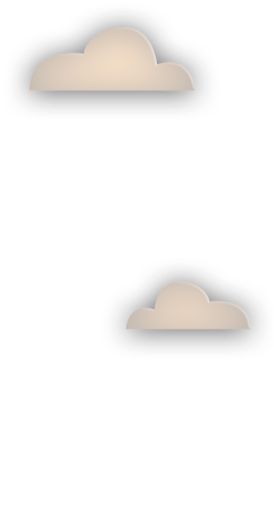 Free PowerPoint templates
Insert the Subtitle of Your Presentation
https://www.freeppt7.com
1
2
4
3
Merry Christmas and a happy newyear
Merry Christmas and a happy newyear
Merry Christmas and a happy newyear
Merry Christmas and a happy newyear
Title text
Title text
Title text
Title text
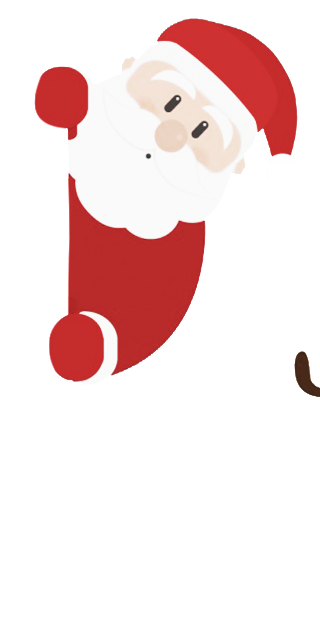 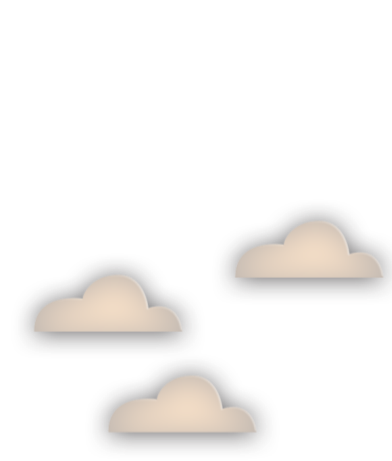 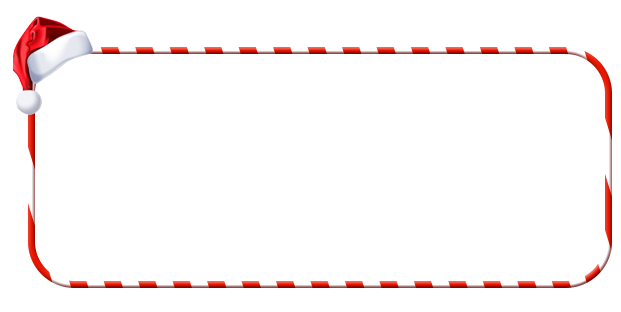 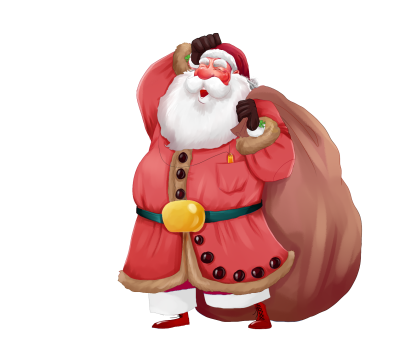 Title text
Add title text
Add title text
Add title text
Add title text
Title text
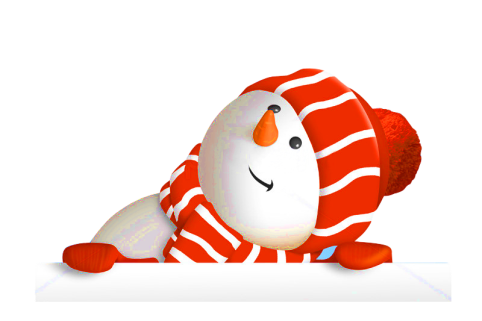 Click here to add content, content to match the title, you can copy and paste directly, to select useful keyword entry.

Click here to add content, content to match the title, you can copy and paste directly, to select useful keyword entry.
Click here to add content, content to match the title, you can copy and paste directly, to select useful keyword entry.
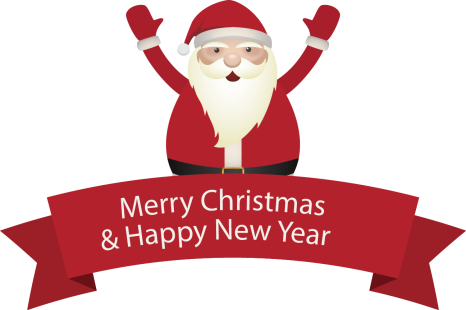 Click here to add content, content to match the title, you can copy and paste directly, to select useful keyword entry.
Click here to add content, content to match the title, you can copy and paste directly, to select useful keyword entry.
Add title text
Add title text
Add title text
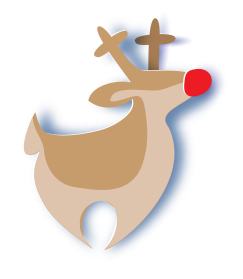 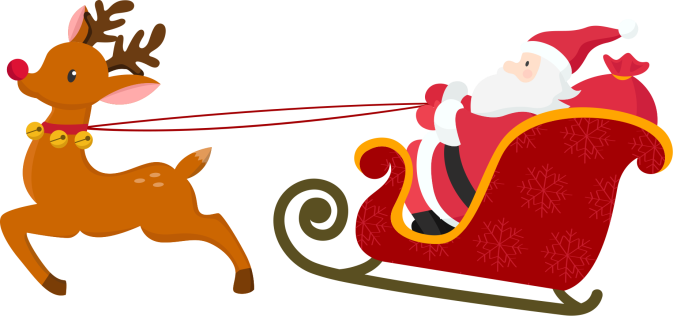 Click here to add content, content to match the title, you can copy and paste directly, to select useful keyword entry.
Click here to add content, content to match the title, you can copy and paste directly, to select useful keyword entry.
Click here to add content, content to match the title, you can copy and paste directly, to select useful keyword entry.
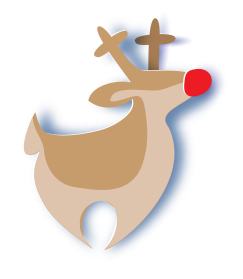 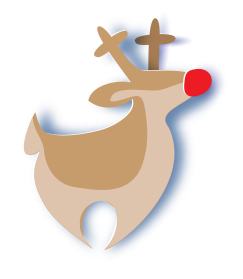 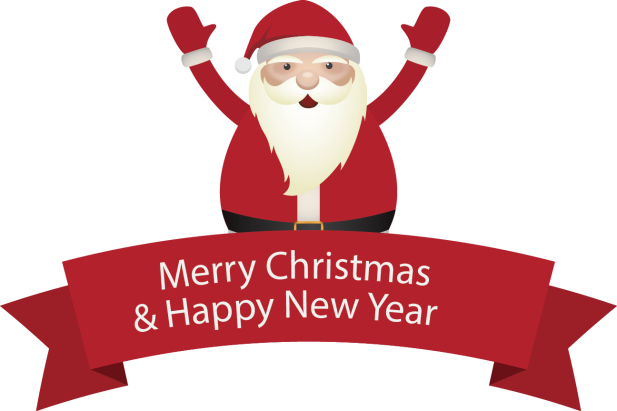 Add title text
Click here to add content, content to match the title, you can copy and paste directly, to select useful keyword entry.
Add title text
Click here to add content, content to match the title, you can copy and paste directly, to select useful keyword entry.
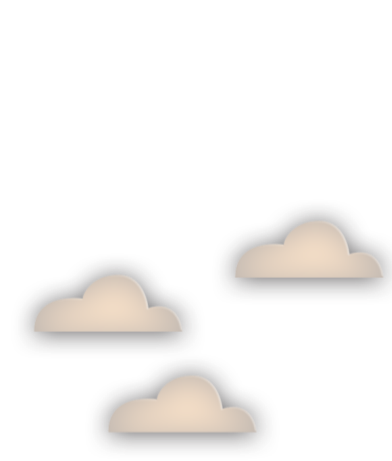 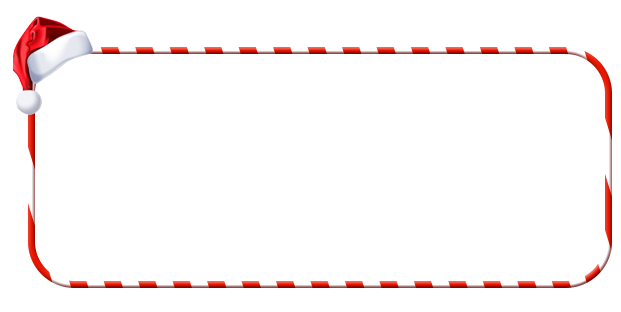 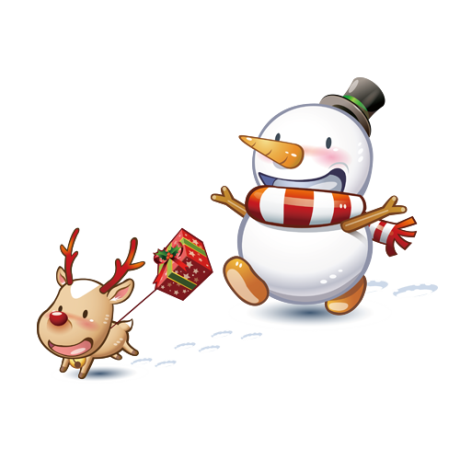 Title text
Add title text
Add title text
Add title text
Add title text
Add title text
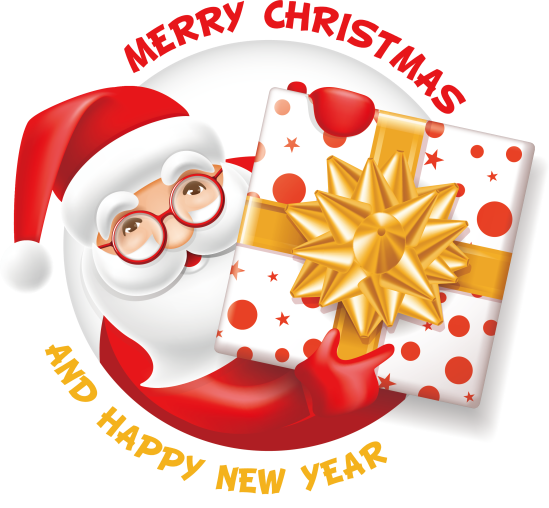 Click here to add content, content to match the title, you can copy and paste directly, to select useful keyword entry.
Add title text
Click here to add content, content to match the title, you can copy and paste directly, to select useful keyword entry.
Add title text
Click here to add content, content to match the title, you can copy and paste directly, to select useful keyword entry.
Click here to add content, content to match the title, you can copy and paste directly, to select useful keyword entry.
Click here to add content, content to match the title, you can copy and paste directly, to select useful keyword entry.
节日PPT模板 http://www.1ppt.com/jieri/
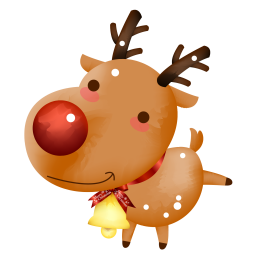 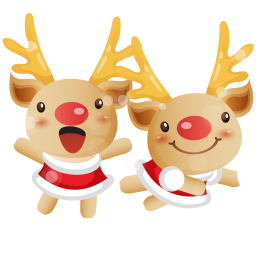 Add title text
Click here to add content that matches the title.
Add title text
Click here to add content that matches the title.
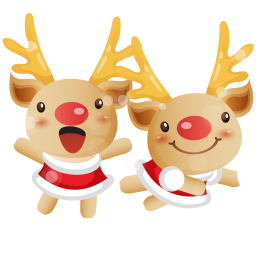 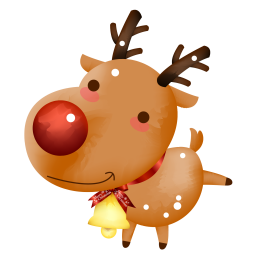 Add title text
Click here to add content that matches the title.
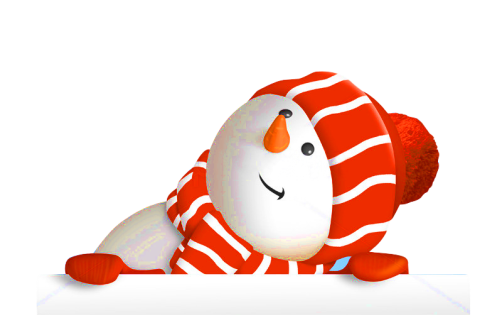 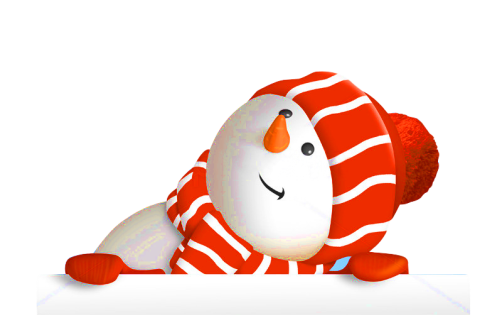 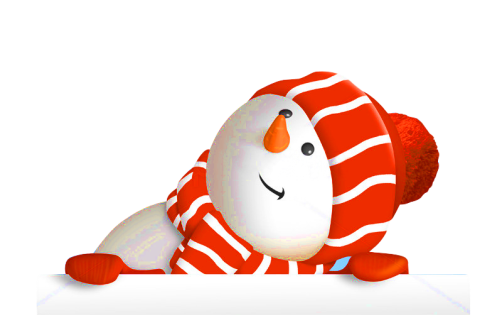 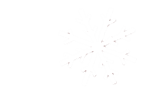 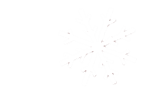 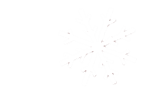 Click here to add content that matches the title.
Click here to add content that matches the title.
Click here to add content that matches the title.
Add title text
Add title text
Add title text
Add title text
Click here to add content, content to match the title, you can copy and paste directly, to select useful keyword entry.
Click here to add content, content to match the title, you can copy and paste directly, to select useful keyword entry.
Click here to add content, content to match the title, you can copy and paste directly, to select useful keyword entry.
Click here to add content, content to match the title, you can copy and paste directly, to select useful keyword entry.
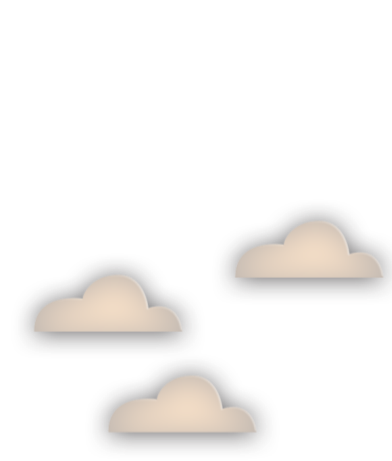 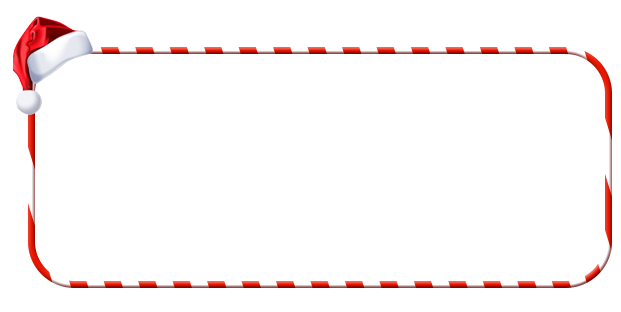 Title text
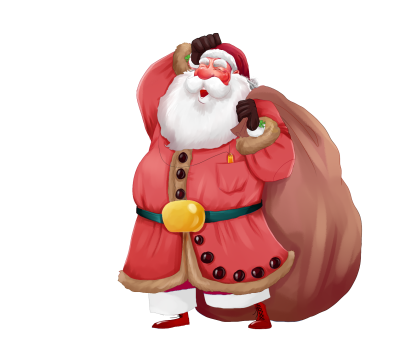 Add title text
Add title text
Add title text
Add title text
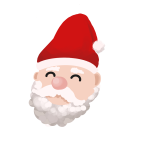 Title text
Add You Text Here Add You Text Here
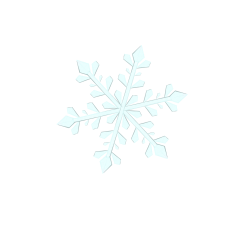 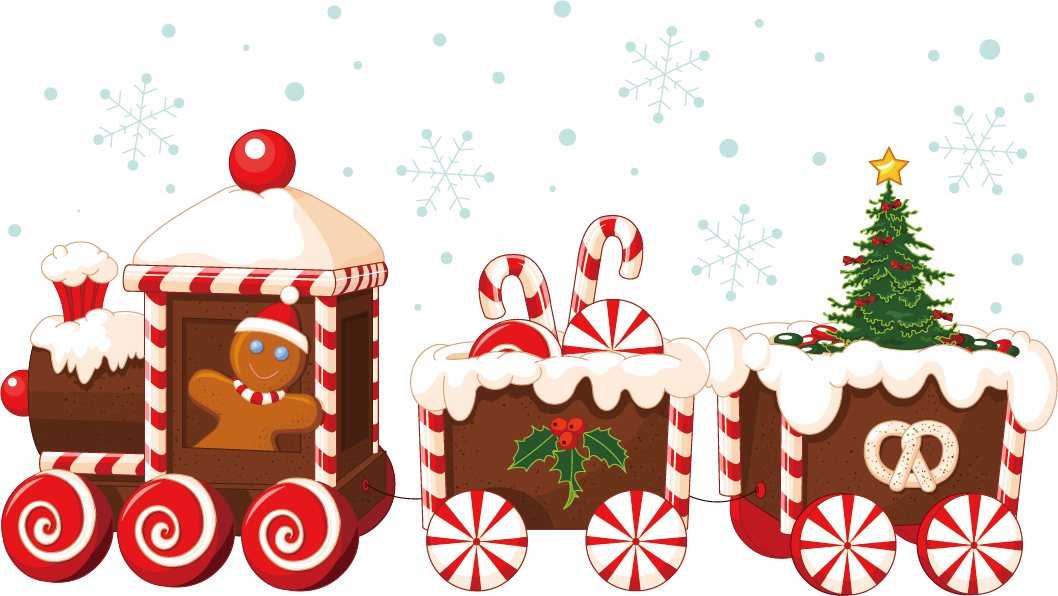 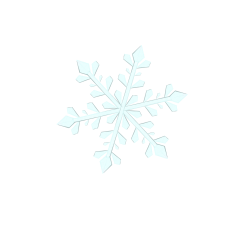 Add title text
Click here to add content, content to match the title, you can copy and paste directly, to select useful keyword entry.
Click here to add content, content to match the title, you can copy and paste directly, to select useful keyword entry.
Add title text
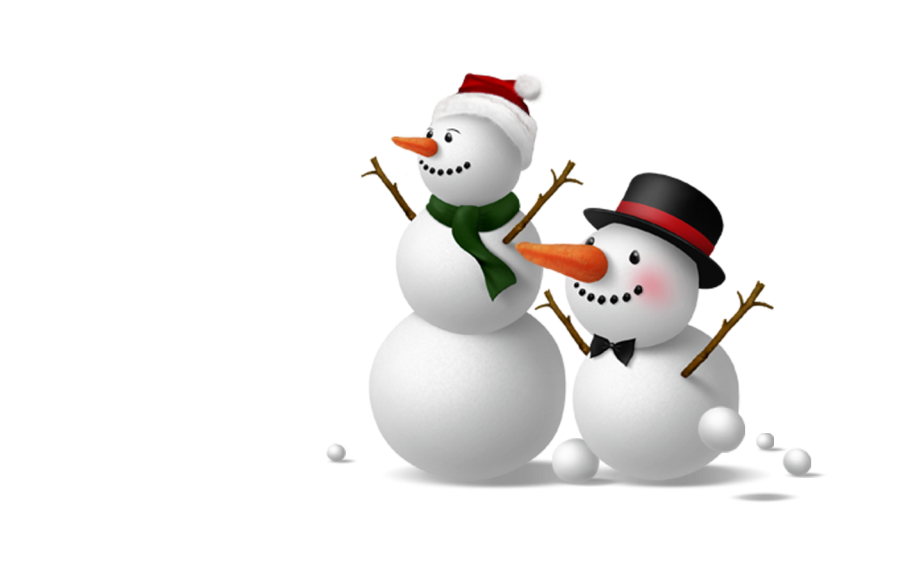 03
Add title text
01
Add title text
Add title textAdd title textAdd title textAdd title text
Add title textAdd title textAdd title textAdd title text
04
02
Add title text
Add title text
Add title textAdd title textAdd title textAdd title text
Add title textAdd title textAdd title textAdd title text
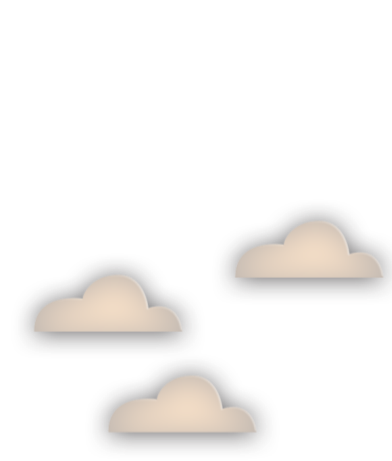 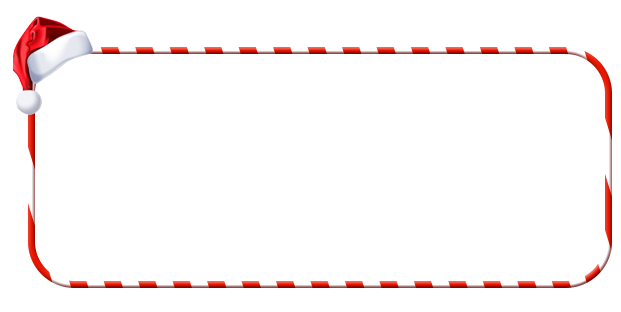 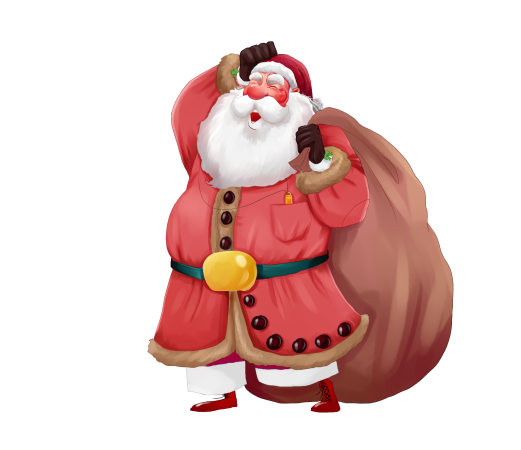 Title text
Add title text
Add title text
Add title text
Add title text
Add title text
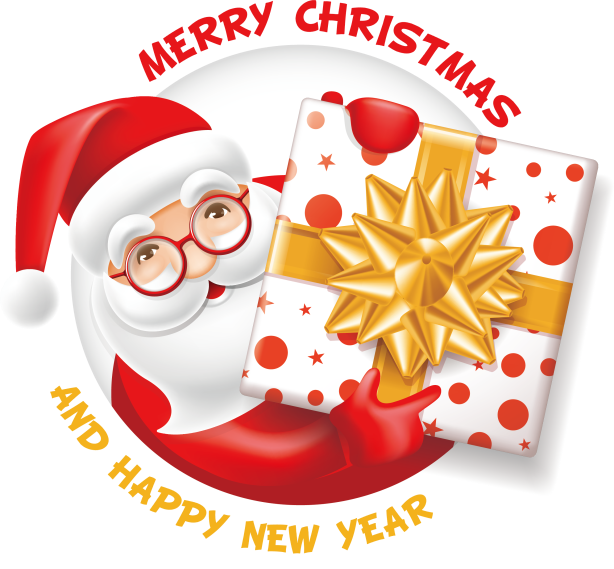 Click here to add content, content to match the title, you can copy and paste directly, to select useful keyword entry.
Click here to add content that matches the title.
Click here to add content, content to match the title, you can copy and paste directly, to select useful keyword entry.
Add title text
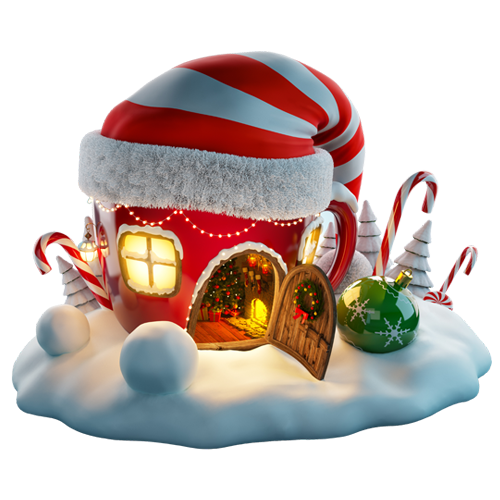 Click here to add content that matches the title.
Add title text
Click here to add content that matches the title.
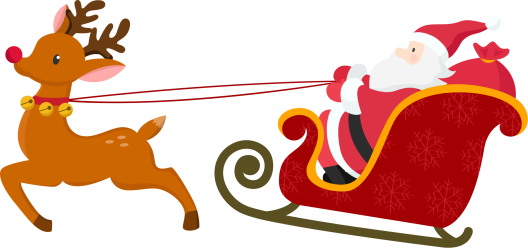 Add title text
Click here to add content that matches the title.
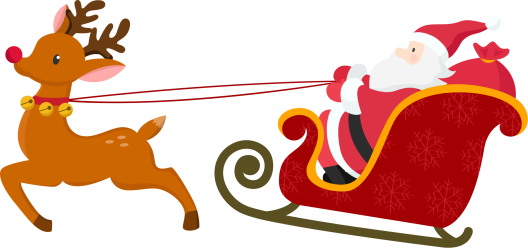 Add title text
Click here to add content that matches the title.
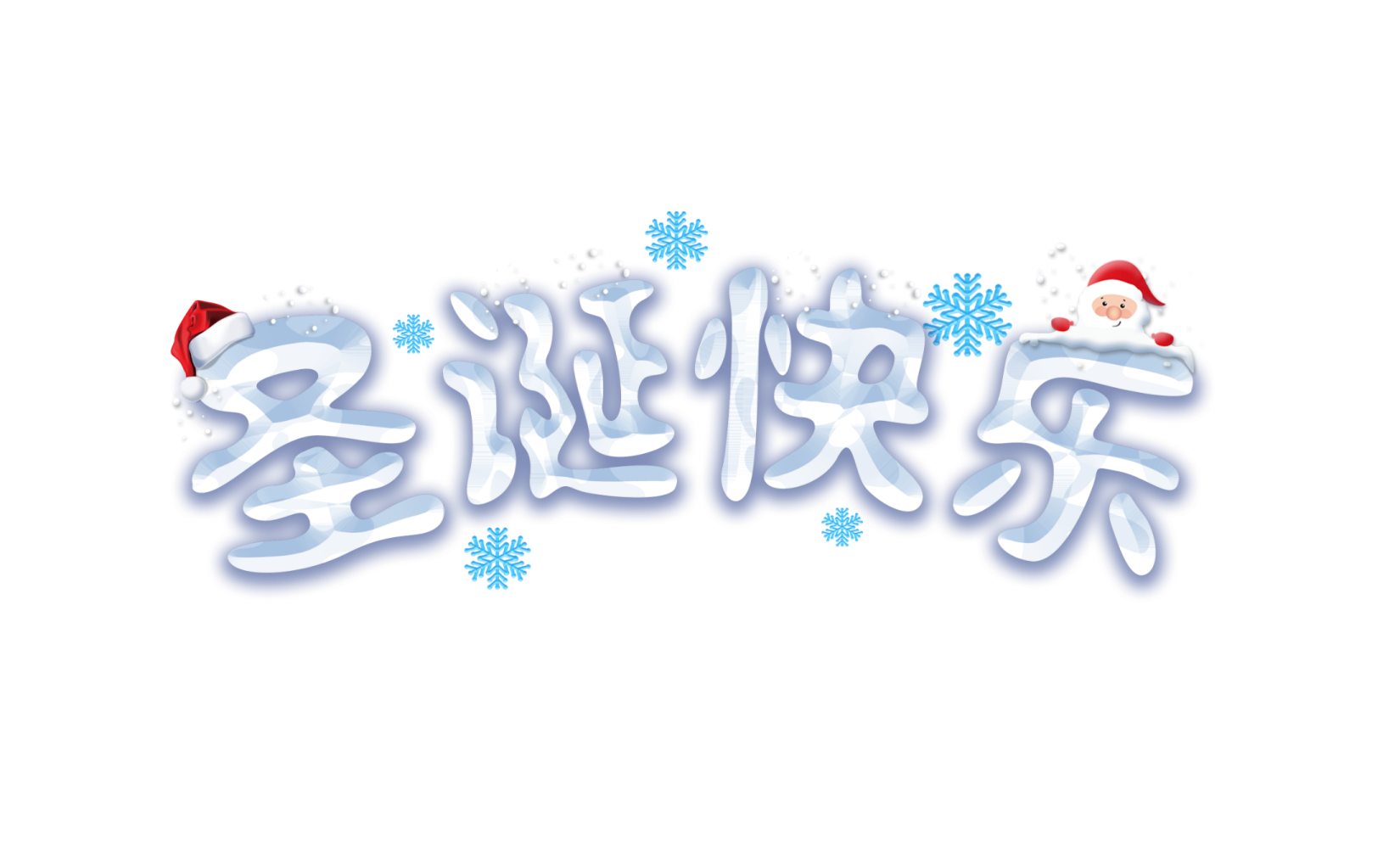 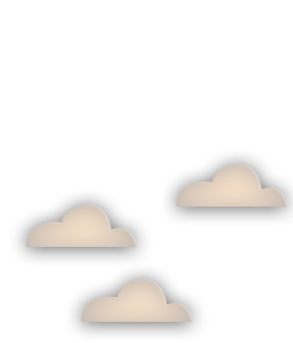 LOGO
Merry Christmas!
https://www.freeppt7.com
Please follow us for more information:
https://www.jpppt.com/ 
www.freeppt7.com
Pics: www.Pixabay.com
If you liked the presentation and want to thank, you can follow me on social networks 

https://www.youtube.com/c/Slidesfree

https://www.instagram.com/slidesfree/ 

https://www.facebook.com/freeppt7/

https://www.facebook.com/groups/best.PowerPoint.templates

https://twitter.com/freeppt7_com
Fully Editable Icon Sets: A
Fully Editable Icon Sets: B
Fully Editable Icon Sets: C